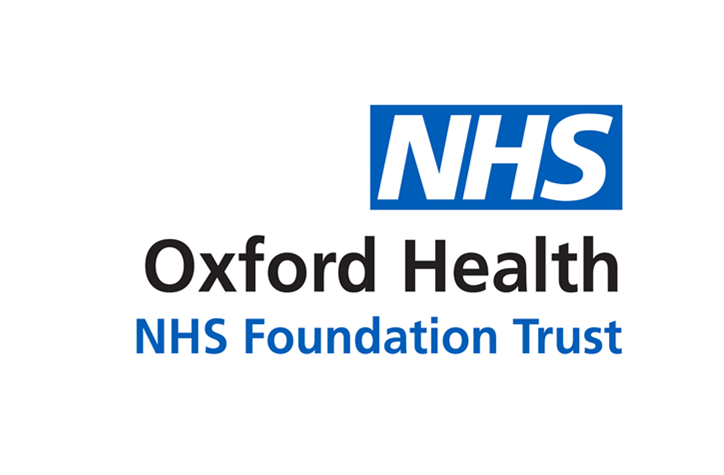 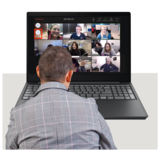 General Meeting of Council of Governors
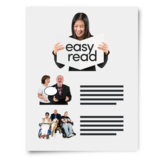 Easy Read Agenda
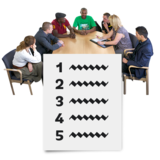 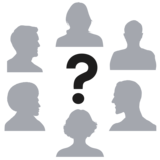 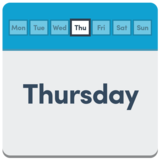 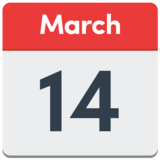 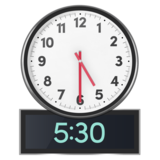 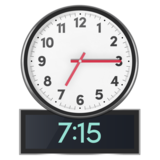 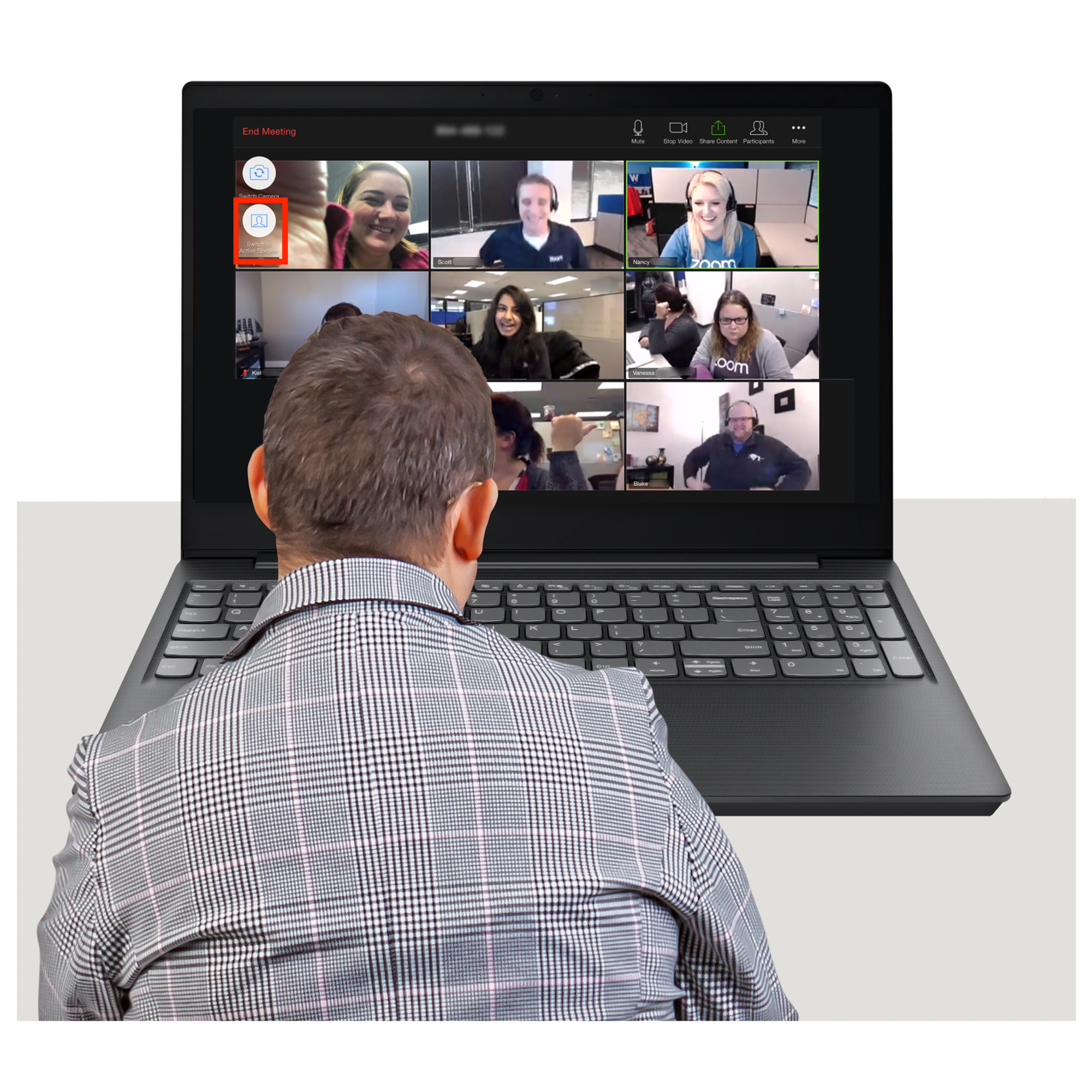 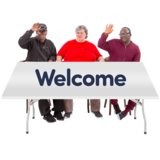 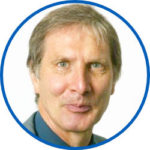 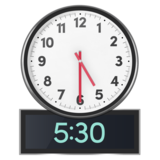 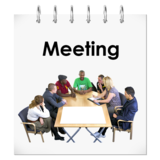 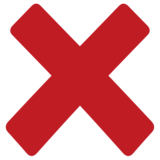 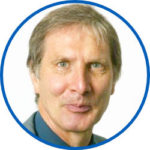 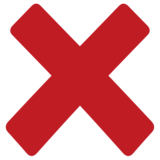 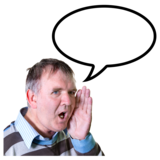 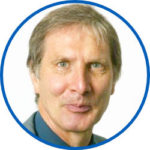 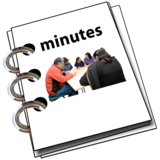 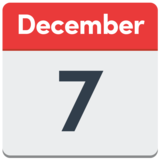 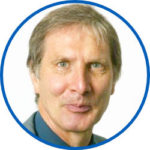 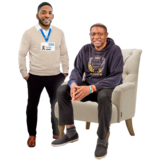 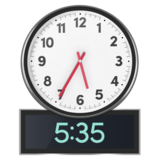 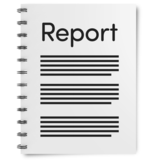 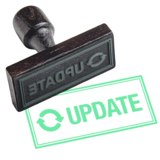 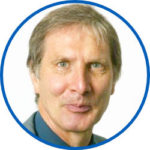 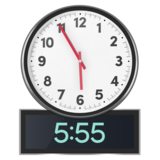 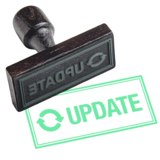 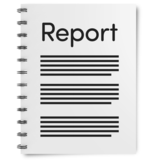 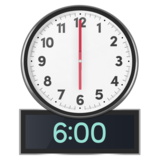 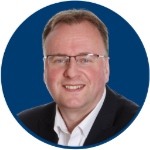 Lead Governor
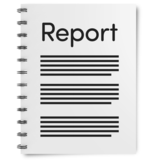 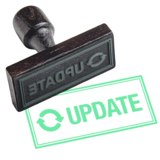 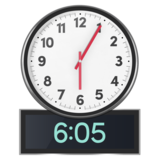 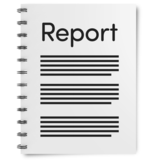 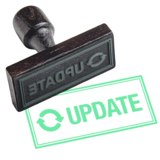 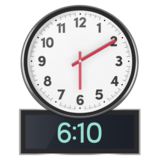 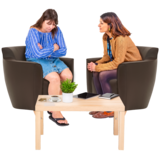 Rob Bale/Jo Ryder /John Pimm
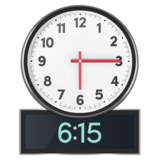 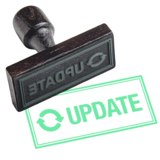 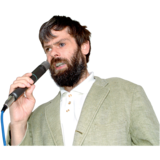 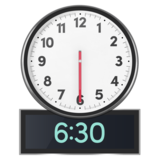 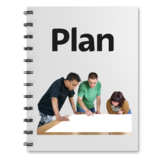 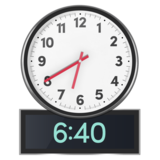 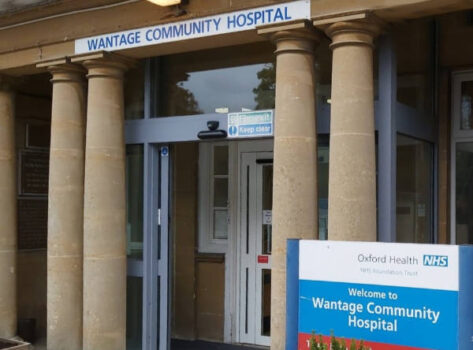 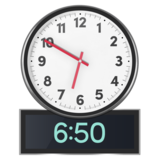 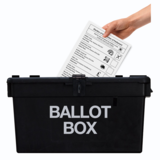 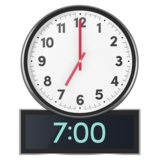 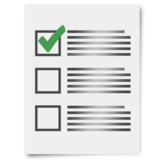 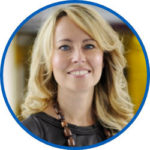 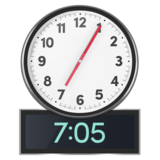 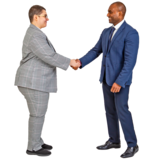 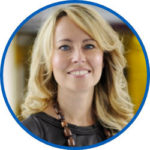 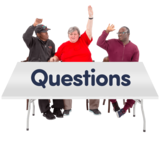 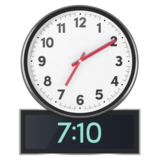 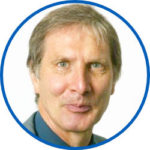 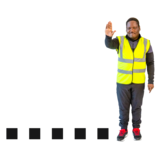 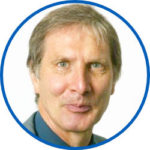 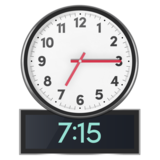 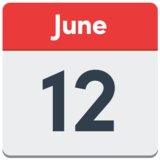